Accessibility: What it is and why it is essential for some but beneficial for all
CAST Mission and Goals
CAST has a singular ambition: Bust the barriers to learning that millions of people experience every day. 

We do this by helping educators and organizations apply insights from the learning sciences and leading-edge practices to educational design and implementation.
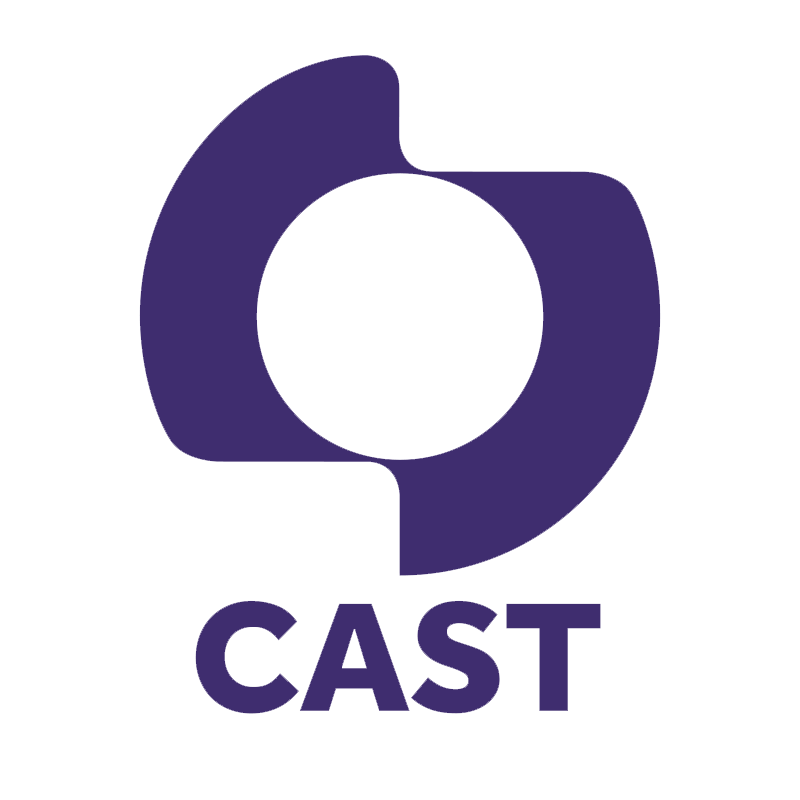 ‹#›
Universal Design for Learning (UDL)
A framework based on scientific insights into how humans learn that seeks to optimize instruction in order to allow every person to become an expert learner. UDL: The UDL Guidelines (cast.org)
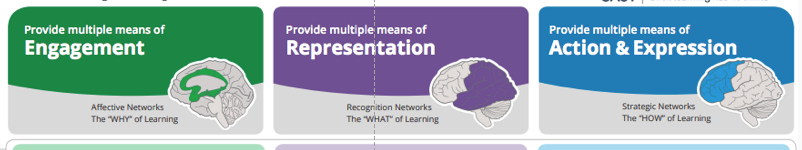 [Speaker Notes: To support the practical implementation of the UDL Principles, CAST developed the UDL Guidelines. Each of the principles has 3 guidelines that are broken down into 3-5 checkpoints
http://udlguidelines.cast.org/]
The Curb Cut Effect (Blackwell, 2017)
Seat belts
Affirmative Action
Airline Smoking Ban
Bike Lanes

What is essential for some is almost always useful for all
‹#›
[Speaker Notes: Image: Attribution 2.0 Generic by Sidewalk Sam (CC BY 2.0)
Blackwell, A.G. (2017, Winter). The Curb-Cut Effect. Stanford Social Innovation Review. Retrieved from https://tinyurl.com/y9gcmybg]
A-11-Y in Context of UDL
Accessibility as Defined by the U.S. DOE/Office for Civil Rights
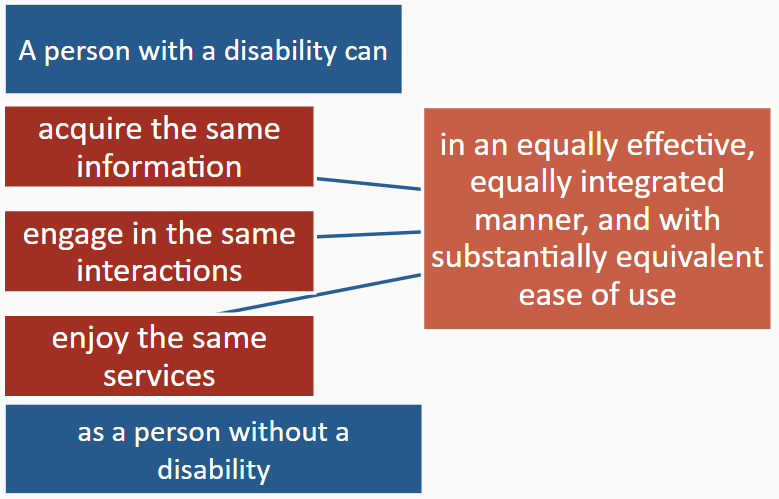 ‹#›
[Speaker Notes: 2010 DCL: https://www2.ed.gov/about/offices/list/ocr/letters/colleague-20100629.html]
Accessible Materials and Technologies
Accessible Material
Is information or content
Designed or enhanced in a way that makes them usable by the widest possible range of learner variability regardless of format
Print, digital, graphical, audio, video
Accessible Technology
Is hardware or software that delivers the content
Usable by people with a wide range of abilities and disabilities
Directly usable without assistive technology (AT) or usable with it
Source: accessibletech.org
‹#›
Material-Technology in “Accessible Harmony”
Example: A student reads an accessible website on a tablet with built-in options for access:
Display customization
Text to speech
Screen reader
Enabled with:
Bluetooth (Braille Display)
Closed captions
Video description
‹#›
POUR on the Accessibility with WCAG
Web Content Accessibility Guidelines 2.1
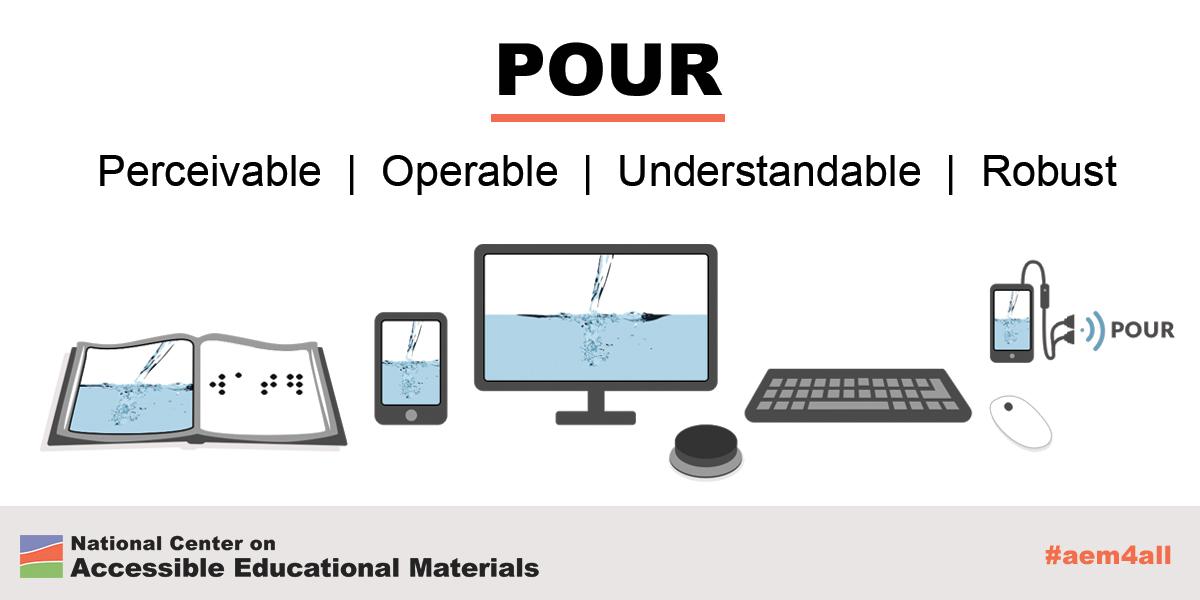 @AEM_Center | #aem4all
‹#›
[Speaker Notes: Photo credit: Credit: Jenny Downing on Flickr/CC BY 2.0
  Perceivable: Information and user components must be presentable to users in ways they can perceive. This means that information must be able to be perceived by everyone. 
  Operable: User interface components and navigation must be operable. This means that the interface cannot require interaction that a user with a disability cannot perform. 
  Understandable: Information, as well as the operation of the user interface, must be understandable. This means that all users must be able to understand the information and the operation of the user interface. 
  Robust: Content must be robust enough that it can be interpreted reliably by a wide variety of user agents (such as browsers), including assistive technologies. This ensures that your content remains accessible as technologies evolve.]
POUR: Perceivable
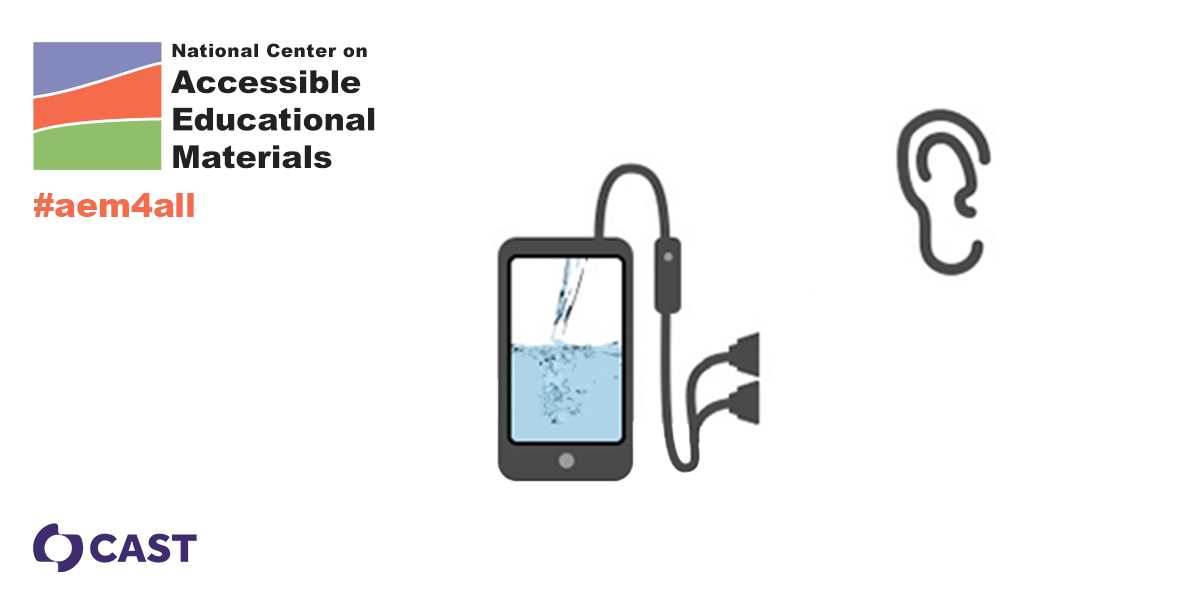 Can everyone see and hear the content?
How: Include alternative text for visuals, captions and transcripts for videos
@AEM_Center | #aem4all
‹#›
[Speaker Notes: Photo credit: Credit: Jenny Downing on Flickr/CC BY 2.0]
@AEM_Center
Video Scenario
Content: Physics
Format: Video
Scenario: Instructor video records a lecture and uploads it to the schools’ YouTube channel for students’ use.
‹#›
[Speaker Notes: See https://www.youtube.com/watch?v=JPMQqlPKp-g]
@AEM_Center
Video with No A11y
The video is posted without captions.
‹#›
[Speaker Notes: See https://www.youtube.com/watch?v=JPMQqlPKp-g]
@AEM_Center
Video with Bad A11Y
Students turn on auto caption in YouTube
‹#›
POUR on the A11Y with Captioning: YouTube
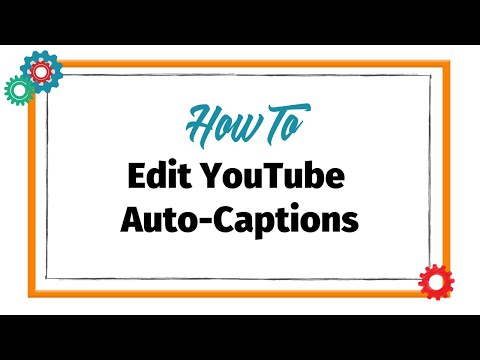 ‹#›
Image Scenario
Content: Chemistry
Format: Image 
Scenario: Instructor inserts a graph in a lecture slideshow, which is provided ahead of class for students to review.
‹#›
[Speaker Notes: Source: https://pixabay.com/vectors/view-cell-information-close-48543/
License: https://pixabay.com/service/license/]
Add Alternative Text (Office 365)
Right-click on image and choose Edit Alt Text.
Enter your description manually or select “Generate a Description for Me” to use Artificial Intelligence
Alternative: Select “Mark as decorative” if the image is not required for understanding
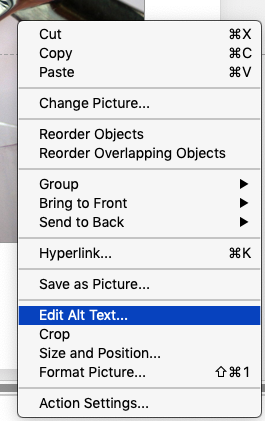 ‹#›
From bad to good A -11-Y
Add Alternative Text in GSuite
Right-click an image.
Select Alt text.
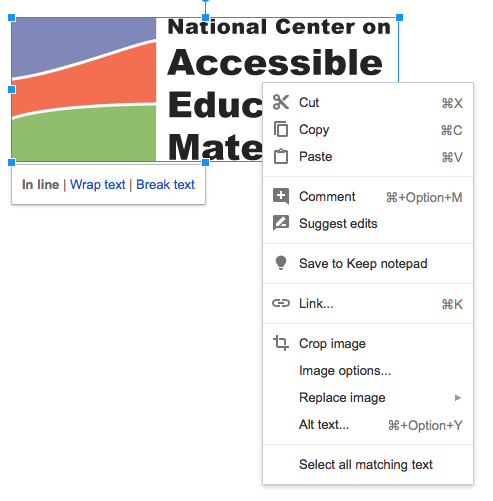 @AEM_Center | #aem4all
‹#›
Add Alternative Text in GSuite (2 of 2)
3. Type a description for the image in the Description text field.

Note: Do not use the Title text field
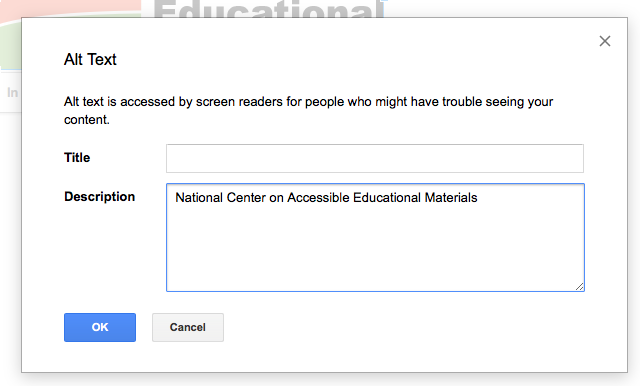 @AEM_Center | #aem4all
‹#›
Model: Alt text for an Infographic
Alt text: Only 21% of 
Americans with disabilities 
are in the labor force.

Slide text should accompany this image:
27,383,000 Americans have 
a disability. However, only 
5,722,000 (21%) are in the 
labor force.

Ideally, there would also be a long description embedded in the image — a more complete and literal description of the image.
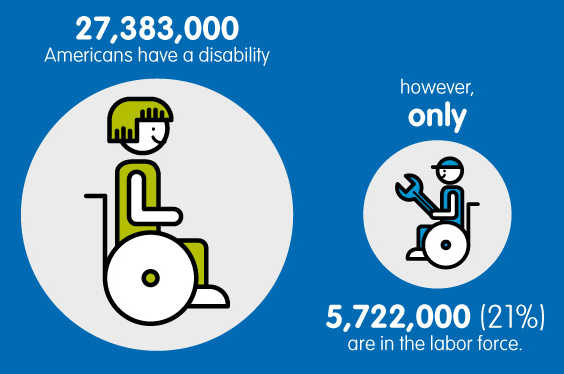 [Speaker Notes: An infographic about Americans with disabilities. On the left, there is a large circle with an illustration of a person dressed in green in a wheelchair. On the right, there is a smaller circle with an illustration of a person dressed in blue holding a wrench in a wheelchair. 

Twenty seven million, three hundred and eighty three thousand Americans have a disability. However, only five million seven hundred and twenty two thousand are in the labor force.]
POUR: Operable
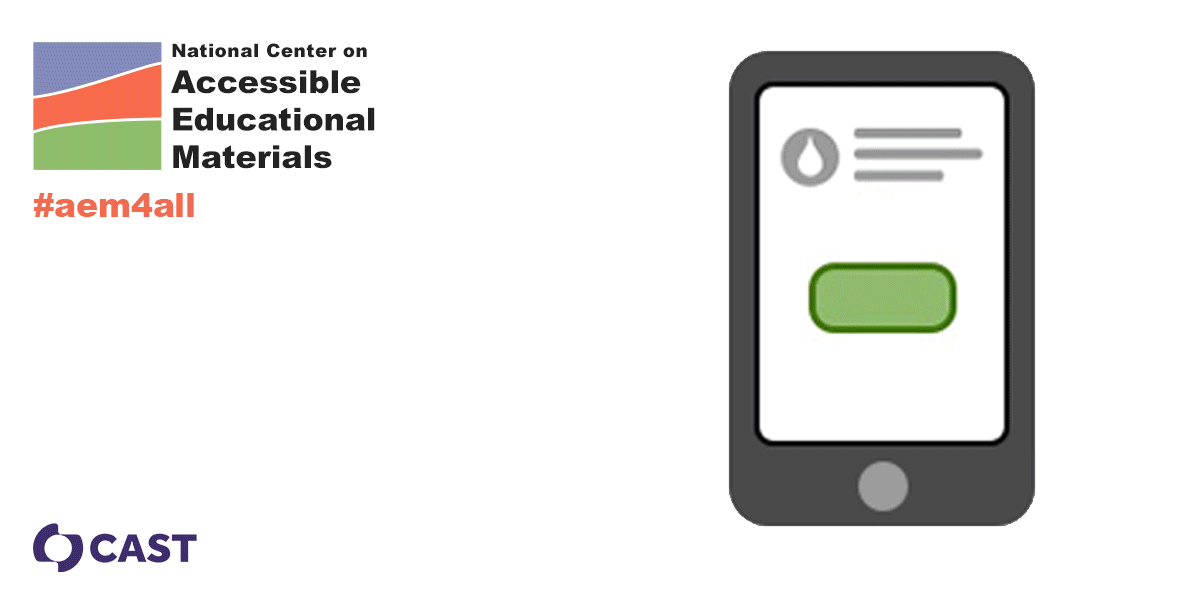 Can everyone navigate the content with ease?

How: Use styles for section headers, create descriptive links
@AEM_Center | #aem4all
‹#›
[Speaker Notes: Photo credit: Credit: Jenny Downing on Flickr/CC BY 2.0]
Benefits of Using Styles
Provide in-page navigation for screen reader users
Supports executive functioning by revealing the structure of the document
Create a table of contents from styles 
Ensures consistency (change style once to see changes cascade through document)
‹#›
Mark up the document with styles
Apply styles to indicate section headings (should be descriptive and unique)
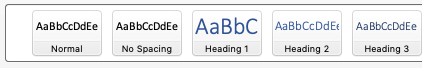 ‹#›
Styles should follow a logical order
Nest styles properly to provider a meaningful outline of the content.
H1 – Advanced Mathematics
	H2 – Instructor Information
	H2 – Course Materials
		H3 - Textbook
		H3 – Course Website
	H2 – Major Assignments
		H3 – Tests
		H3 – Final Project
‹#›
Google Doc - Benefit of Styles
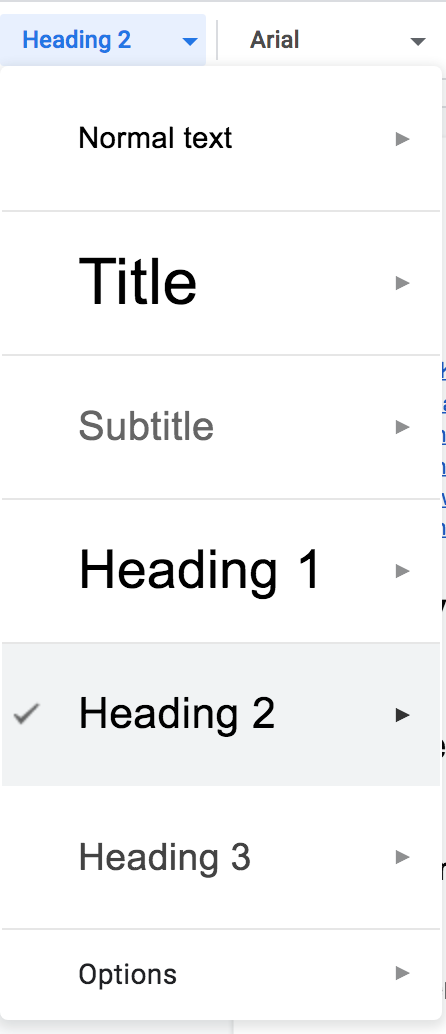 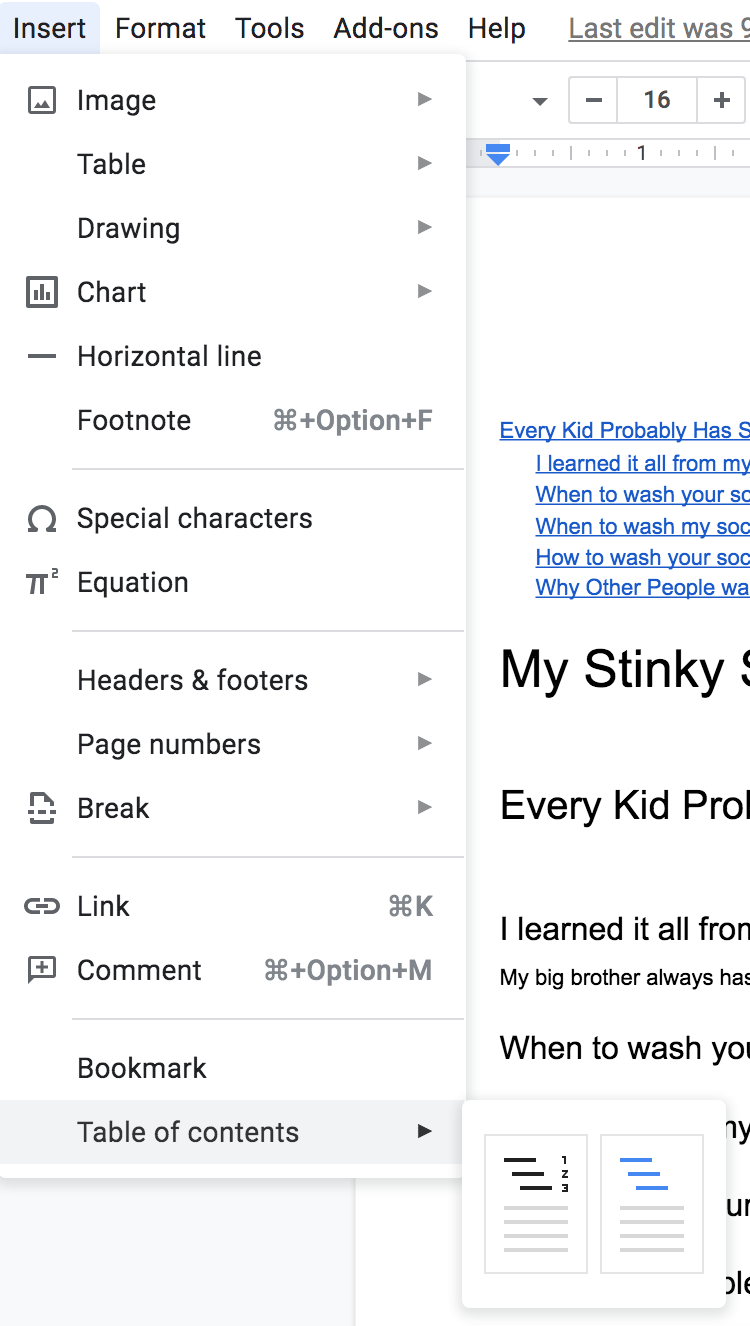 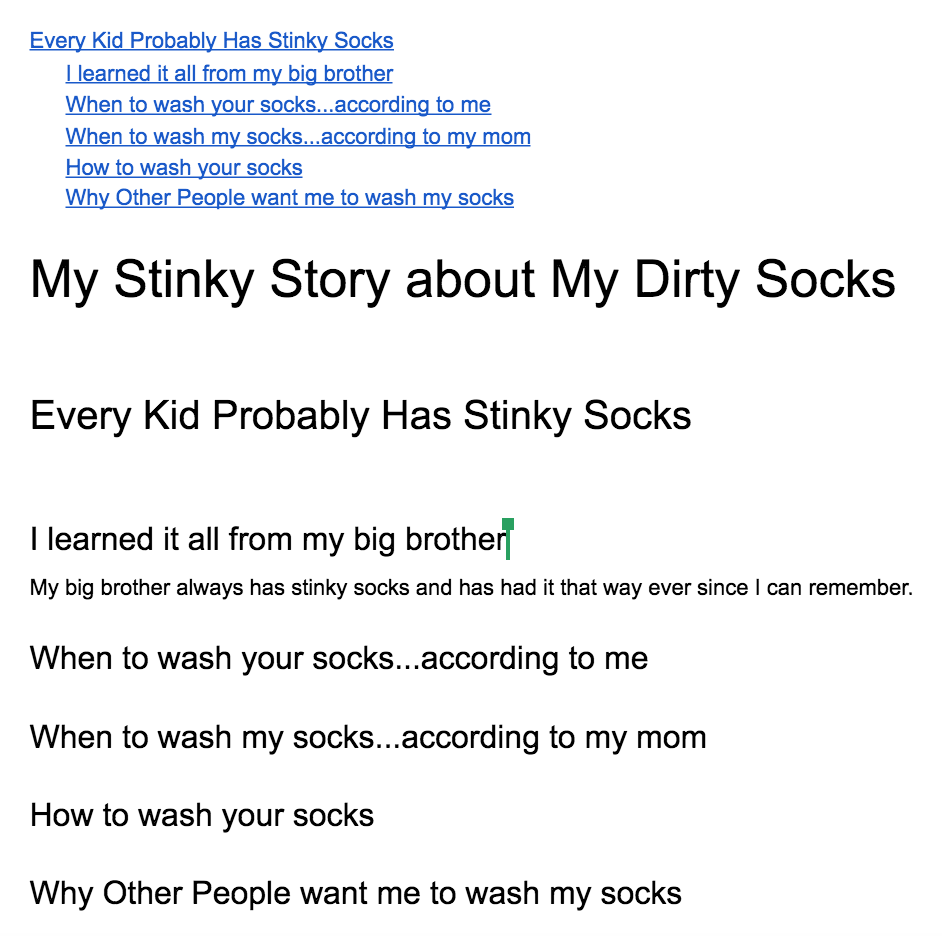 Create descriptive hyperlinks
Screen reader users may access the links on a list, without the rest of the for context. Which of these two links takes you to the Course Website?

Click Here
Click Here
‹#›
Let’s try that again
Let’s try that again, this time with more descriptive text. Which of these links takes you to the Course Website?

Course Textbook
Course Website
‹#›
Avoid raw URLs
Reading the following URL would be confusing to a screen reader user:

https://docs.google.com/presentation/d/1I3lg6CSQYDw53H-b77210XYPRWt3u-iFqqD9RRD0LXY/edit?usp=sharing

Let’s make it more descriptive:


Course Syllabus (PDF)
‹#›
Questions so Far
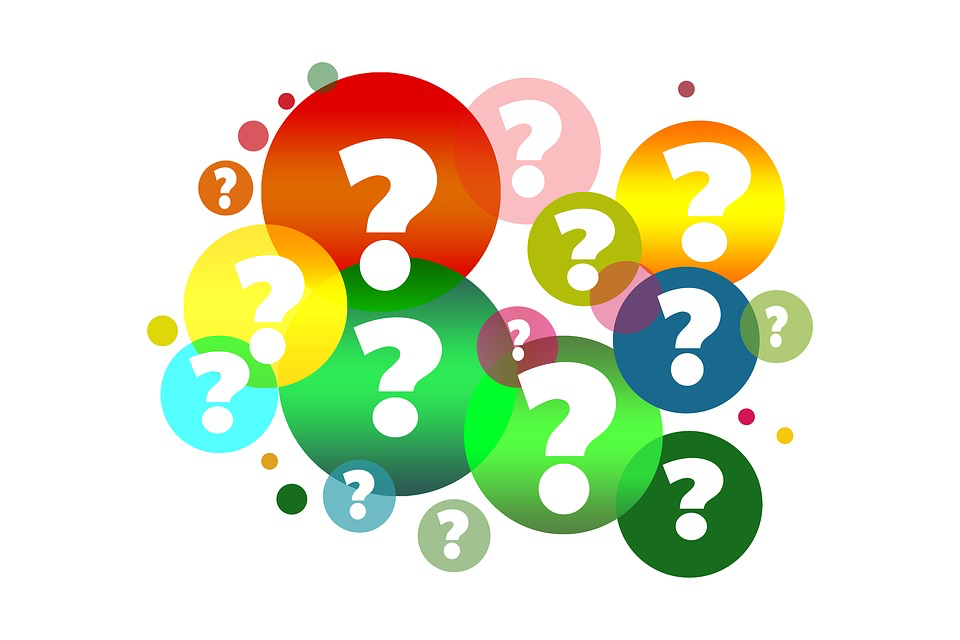 POUR: Understandable
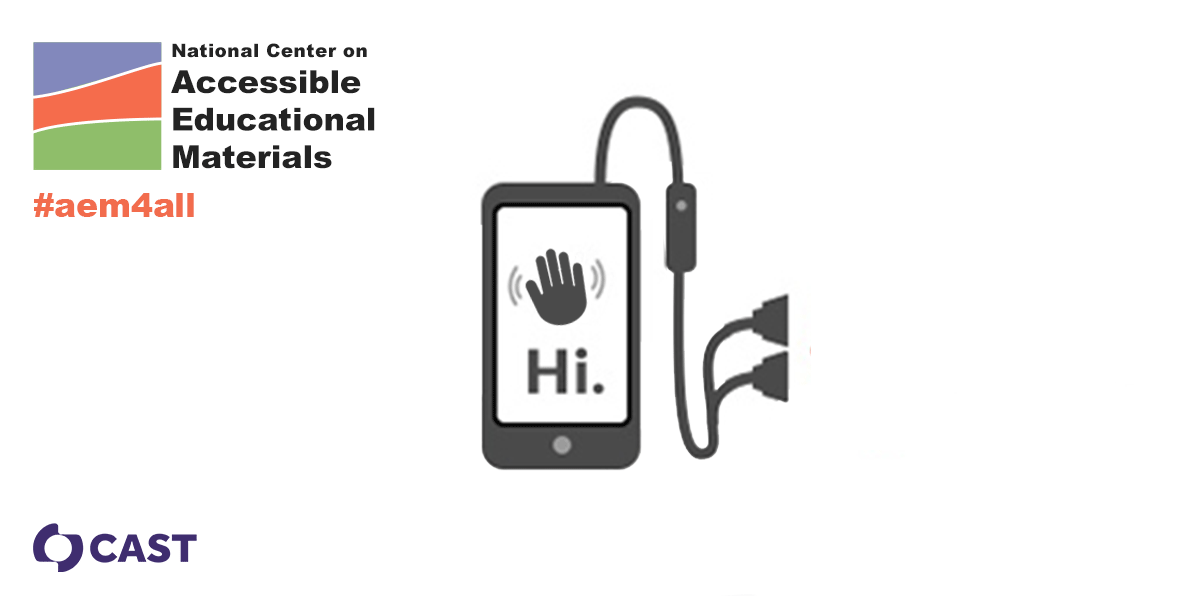 Is the language appropriate for my audience?

How: Use plain language and check the readability level
@AEM_Center | #aem4all
‹#›
[Speaker Notes: Photo credit: Credit: Jenny Downing on Flickr/CC BY 2.0]
Use online tools to check readability level
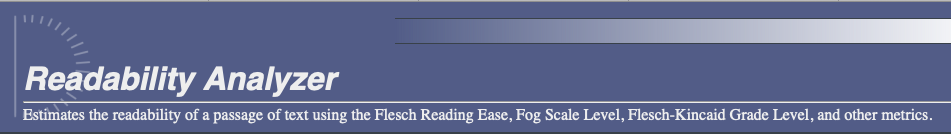 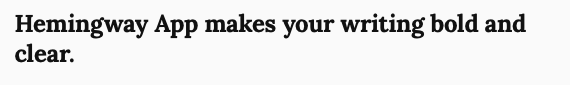 ‹#›
Guidance for writing
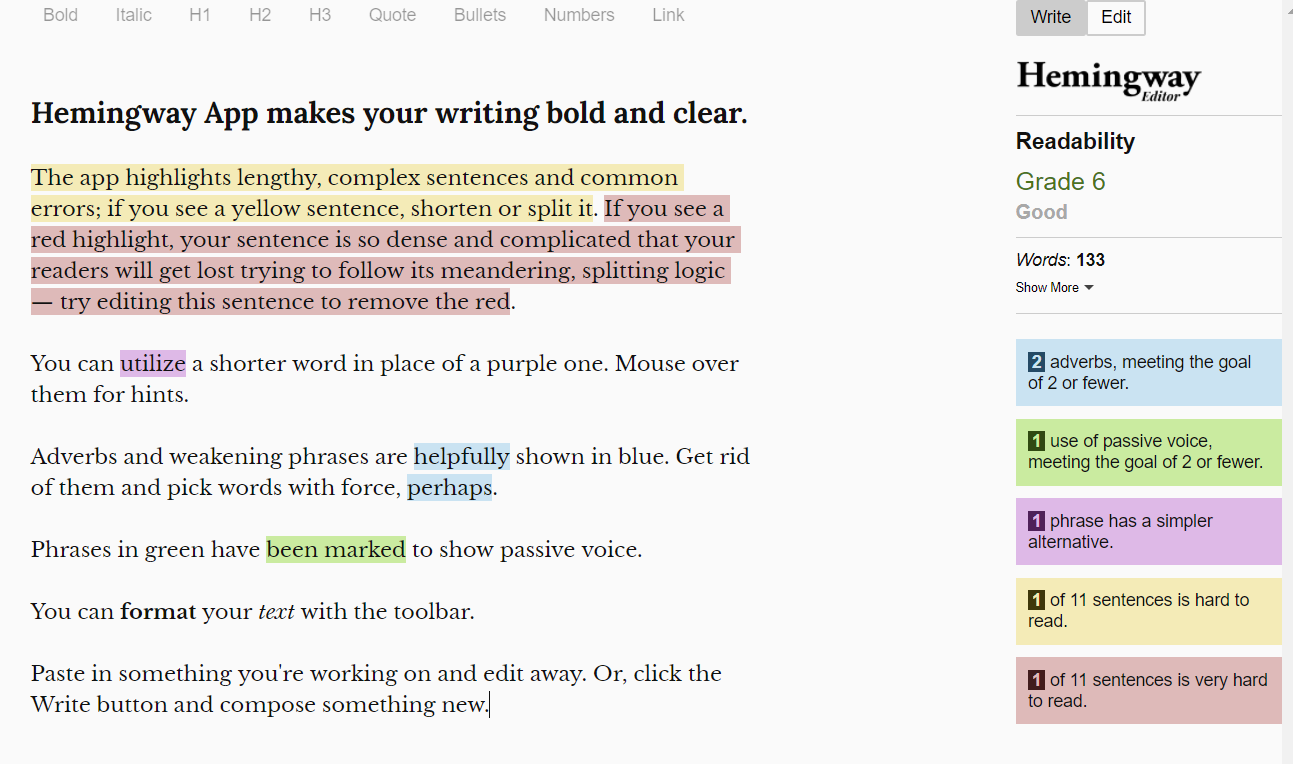 POUR: Robust
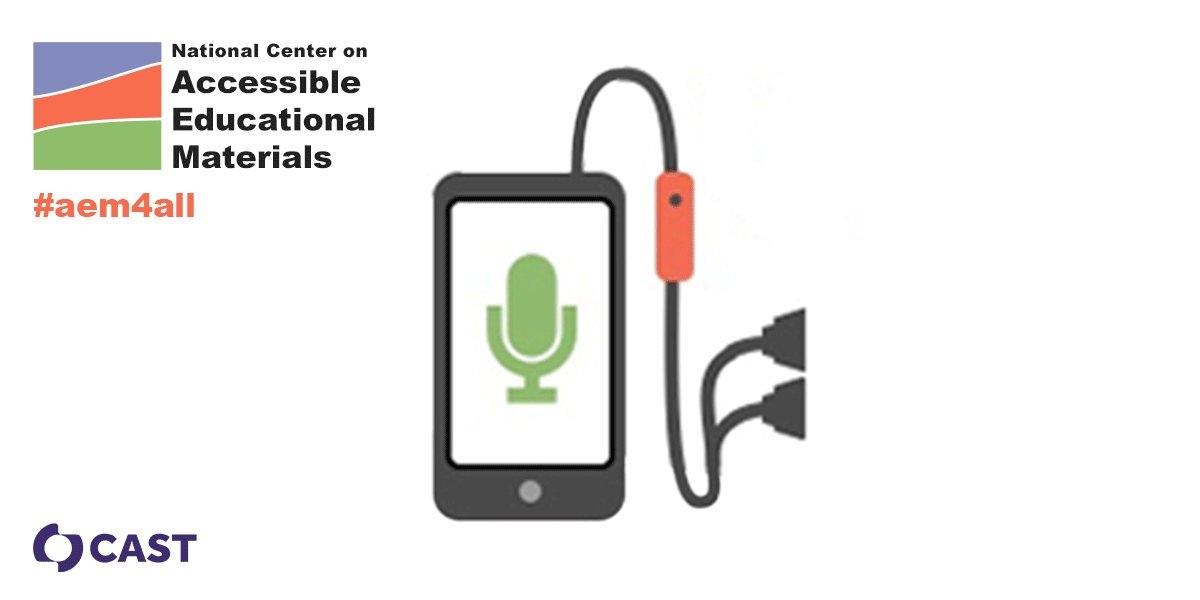 Does my content follow best practices?

How: Perform an accessibility check
@AEM_Center | #aem4all
‹#›
Run the Accessibility Checker
Found in the Ribbon under Review.
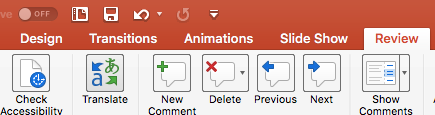 @AEM_Center | #aem4all
‹#›
Use Grackle for Google
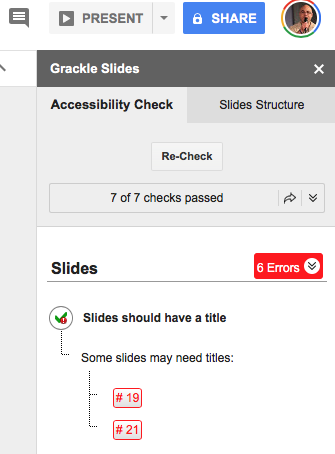 ‹#›
Responsive Website Design
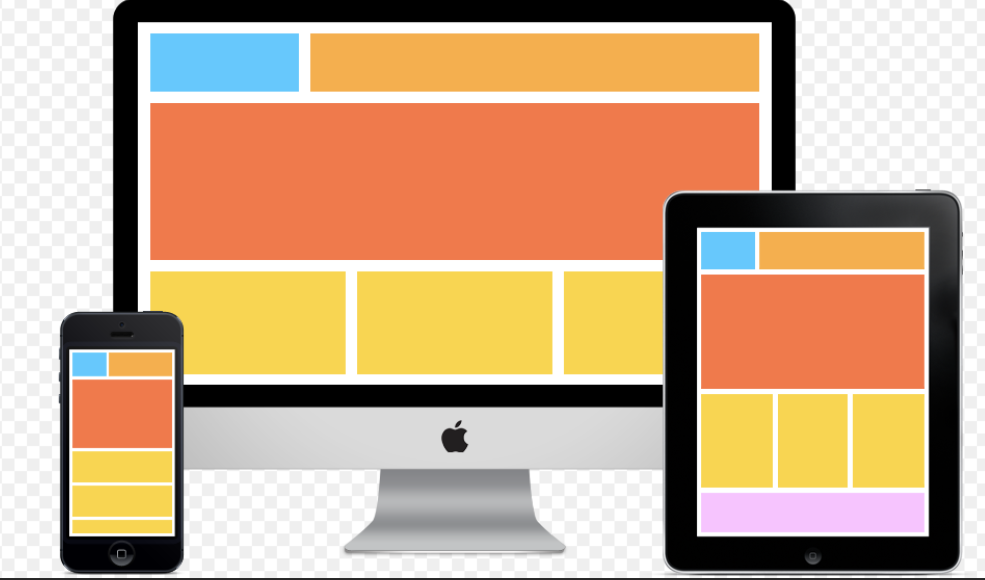 AEM Center Resources
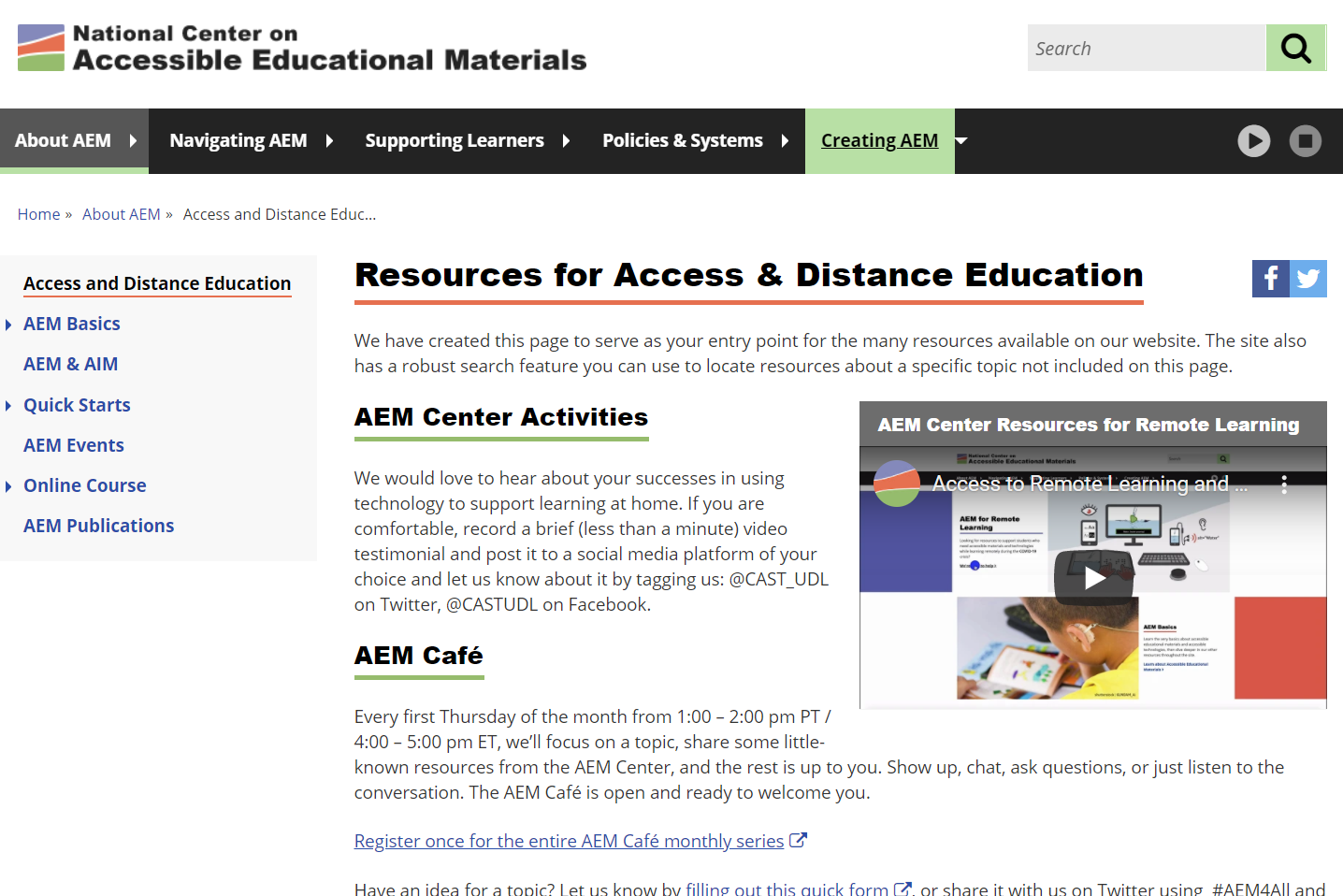 @AEM_Center | #aem4all
‹#›
[Speaker Notes: http://aem.cast.org/creating/designing-for-accessibility-pour.html]
UDL on Campus
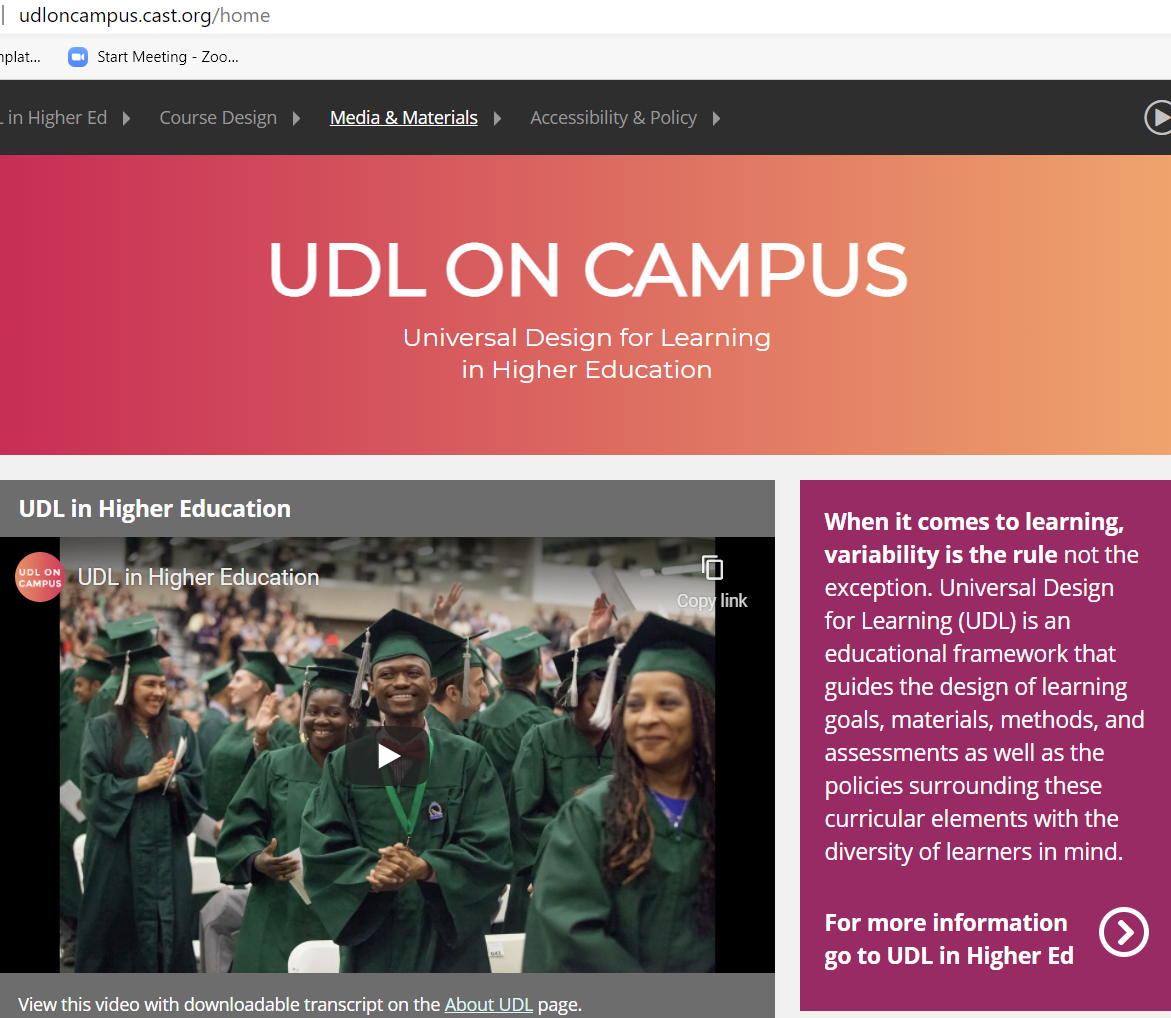 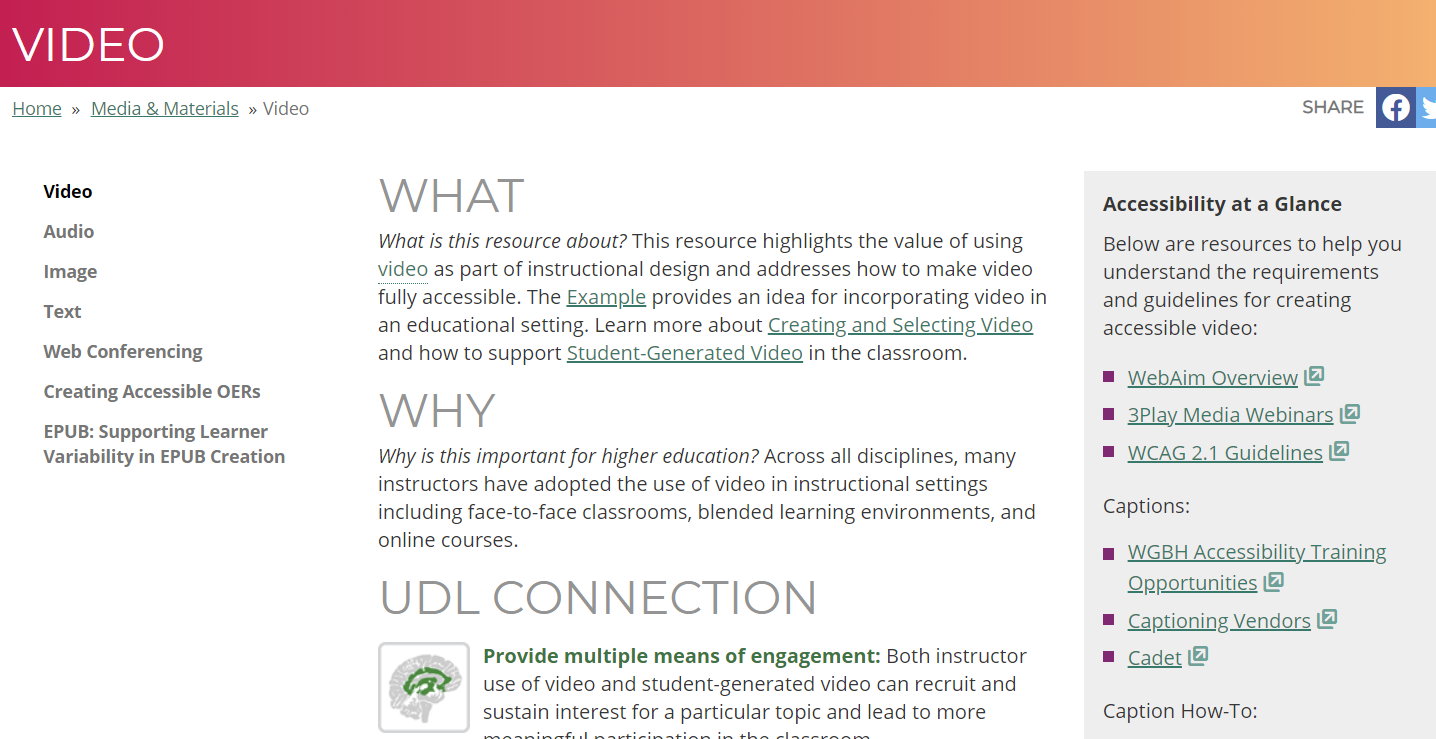 Other Resources
UDL Guidelines
UDL: The UDL Guidelines (cast.org)

Navigation
Keyboard and mouse alternatives and adaptations | AbilityNet

Image descriptions
WebAIM: Alternative Text
An alt Decision Tree (WAI)
DIAGRAM Center (more complex images)